KARIERNA ORIENTACIJA
9. RAZRED 
OSNOVNA ŠOLA JELŠANE 
SVETOVALNA DELAVKA: Teja iskra
Kaj je karierna orientacija?
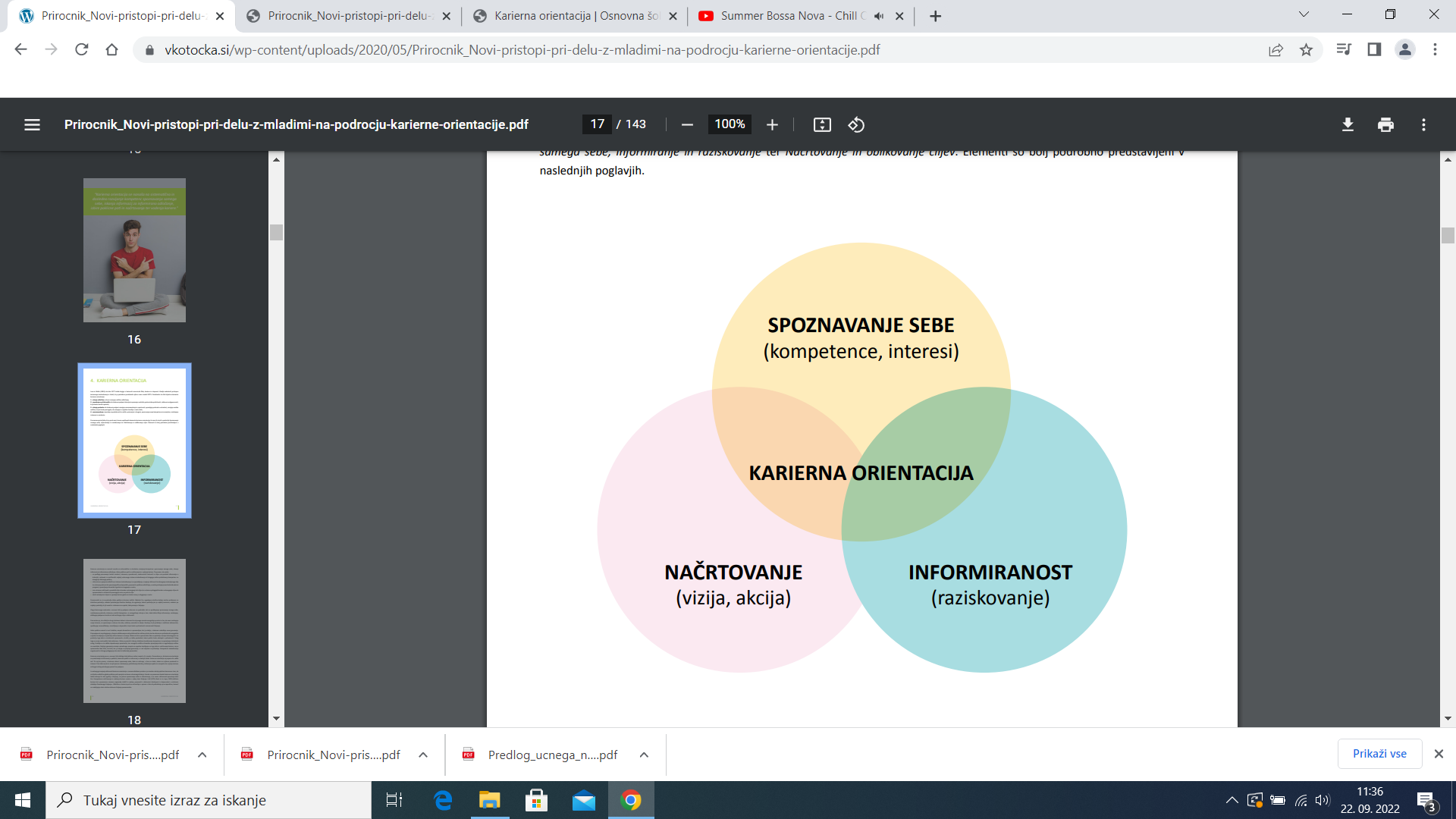 Interesi (predmeti, id, prosti čas…)
Sposobnosti (gibalne, čutne, umske…)
Temperament in značaj (kakšen sem?)
Zdravje (ovire)
Delovne in učne navade 
Zbiranje informacij o poklicih in šolah
Dejavniki poklicnega izbora
1. DELAVNICA
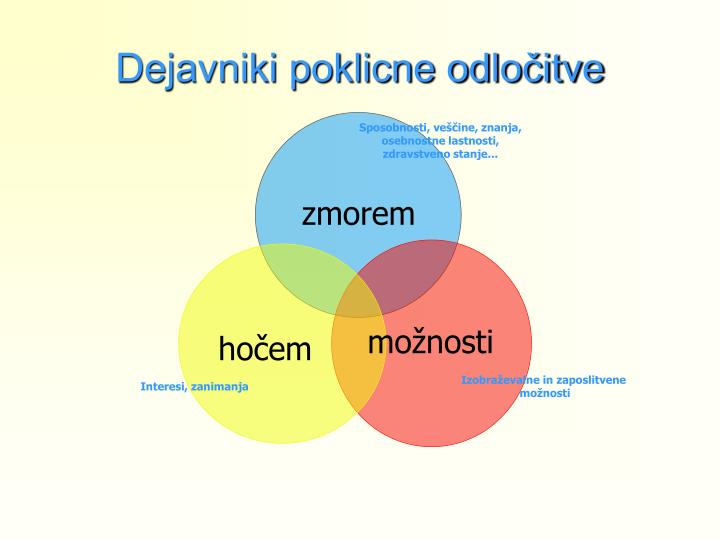 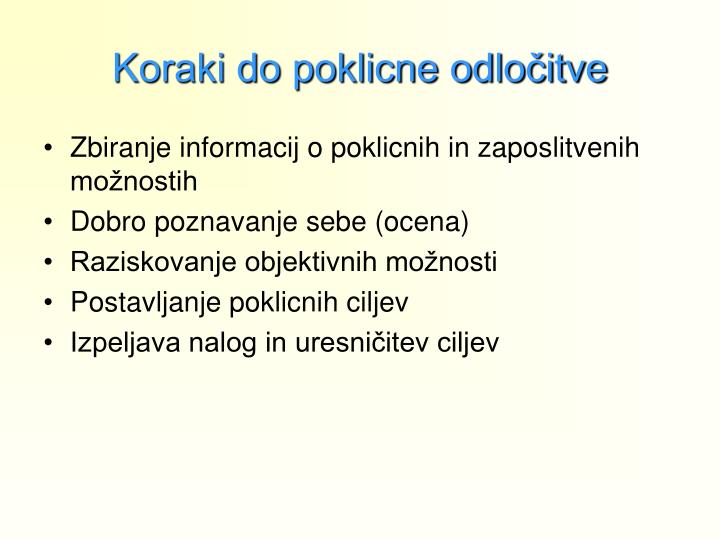 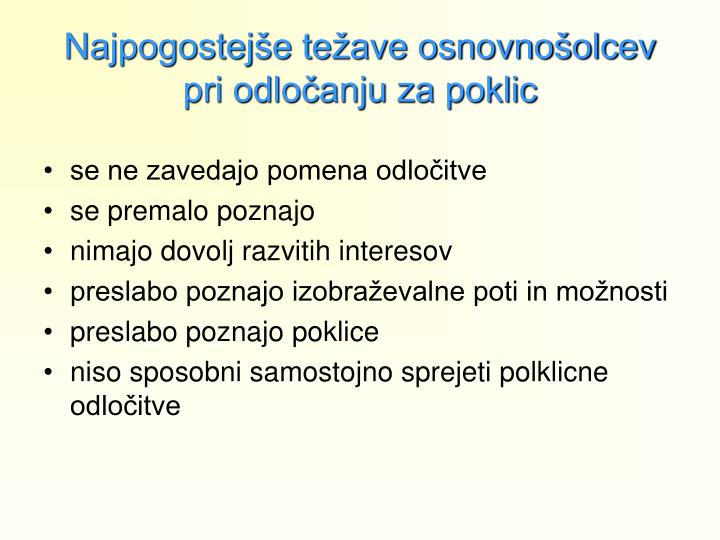 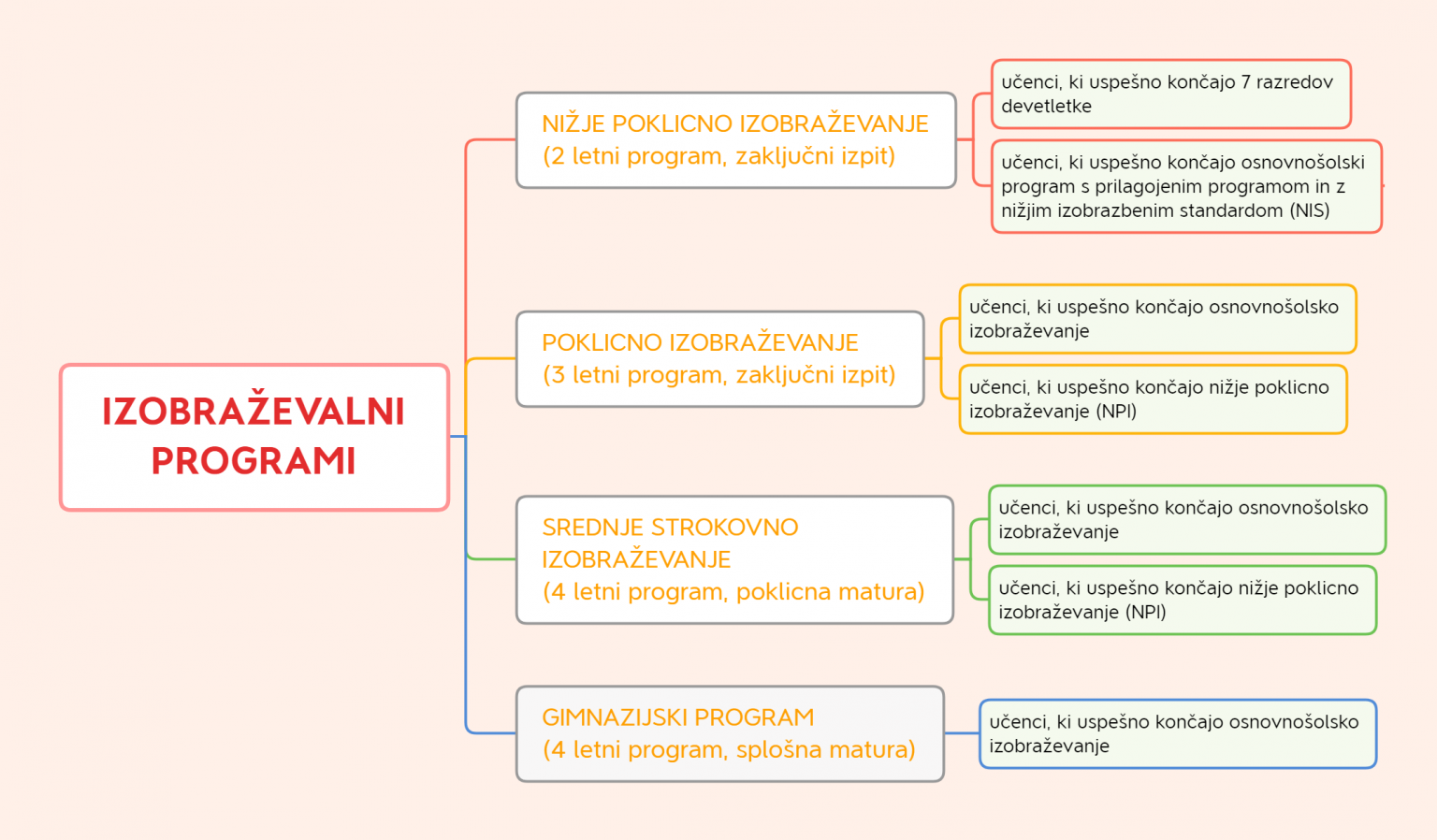 Do naslednje skupne ure imate možnost individualne svetovalne ure s svetovalno delavko.
Hvala za sodelovanje.
Teja Iskra